Sensory Marketing and the Subtle Science of Packaging
David Frank
MSc Marketing, Edinburgh Napier University, ScotlandDip. Business, Central TAFE, Australia

thedavidfrank.com/talks
@TheDF
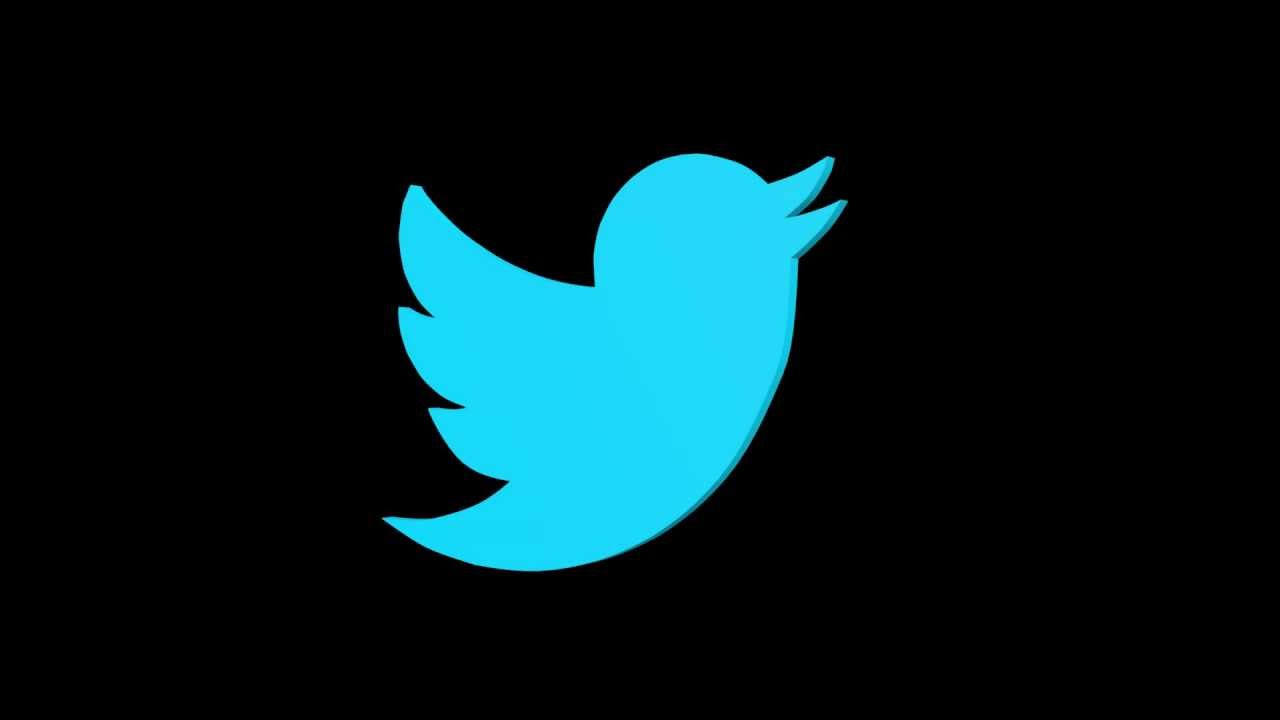 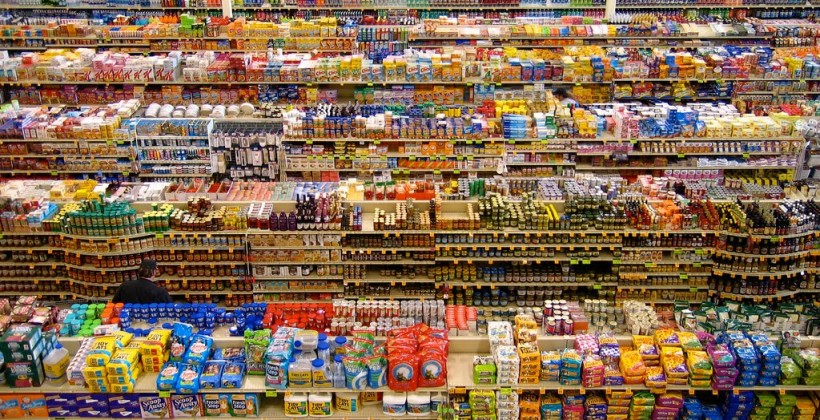 The Paradox of Choice by Barry Schwartz
285 varieties of cookies
230 soup offerings
75 instant gravies
120 pasta sauces 
175 salad dressings
16 “Italian” dressings
275 varieties of cereal
24 oatmeal options
22 types of frozen waffles
7 “Cheerios” options
“There is too much going on to shape an objective reality”
- Rory Sutherland
brain shortcut
rule of thumb
heuristic 
somatic marker
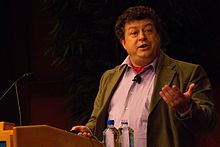 Color and Shape
…processing occur before any other cognition
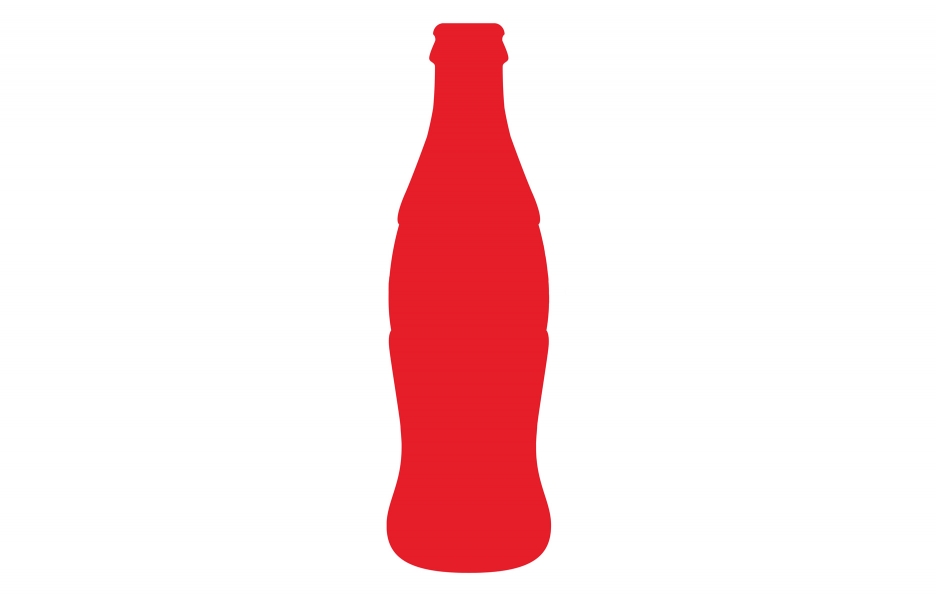 Bordeaux, Burgundy, Riesling
Spence, Charles & Wang, Qian, 2015
Close your eyes….
Imagine…
The shape of a Gatorade bottle
Absolut Vodka bottle shape
The color, shape and feel of your shampoo bottle at home
Shape + Material
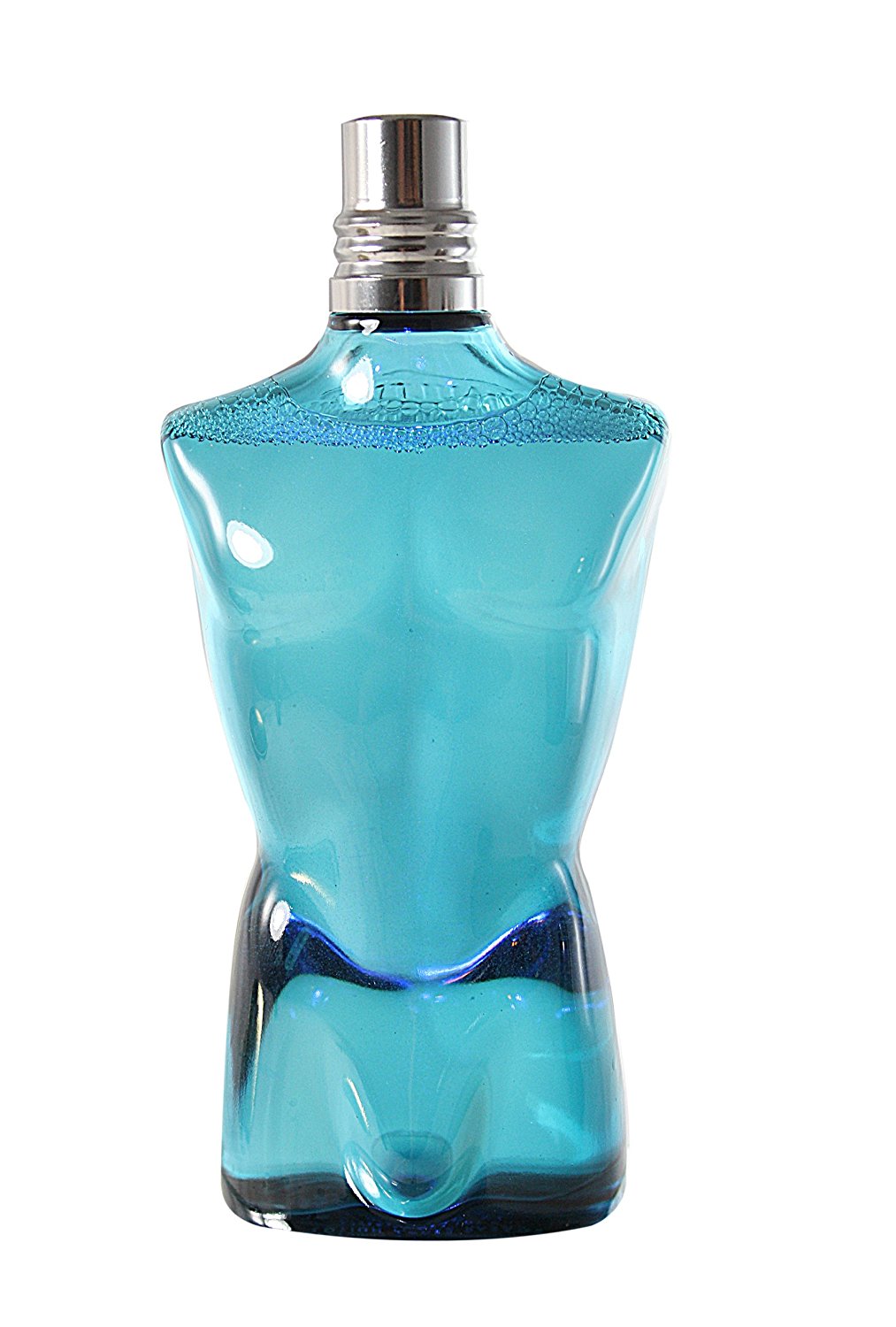 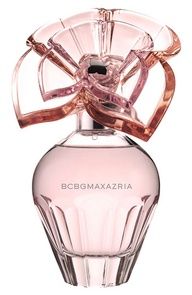 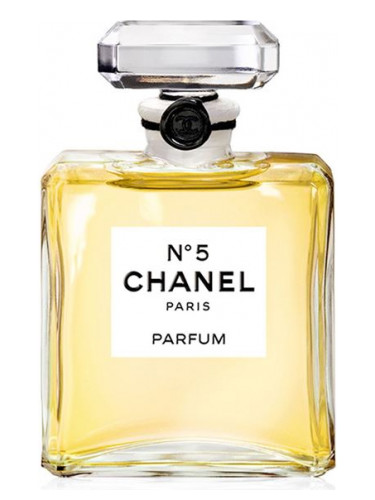 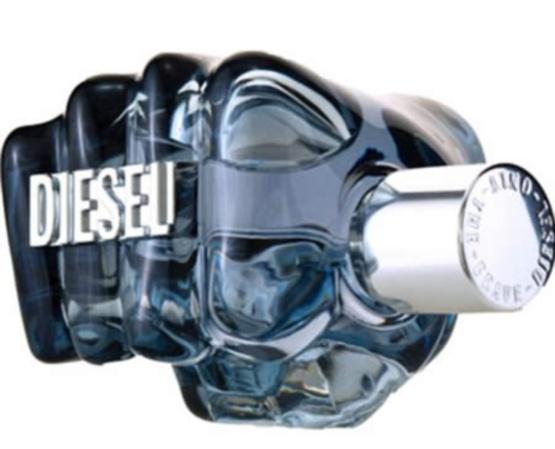 Category Cues: Packaging Type
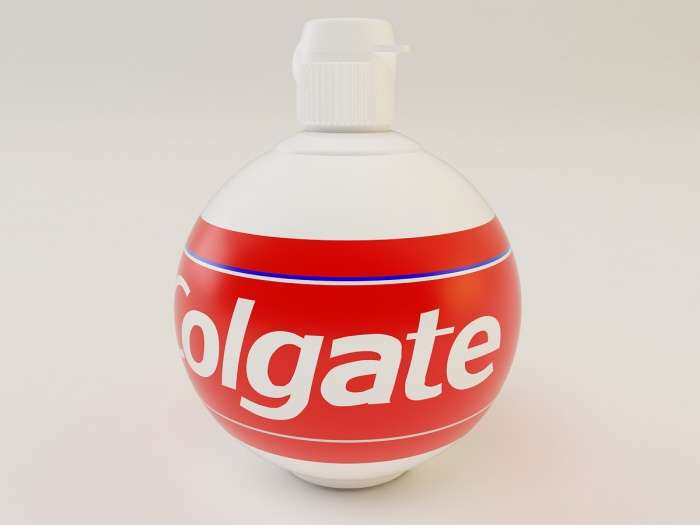 toothpaste comes in…
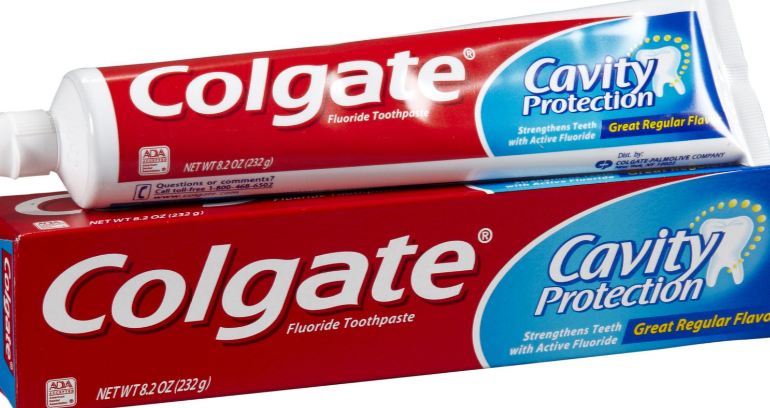 Category Cues: Packaging Type
mayonnaise comes in…
toothpaste comes in…
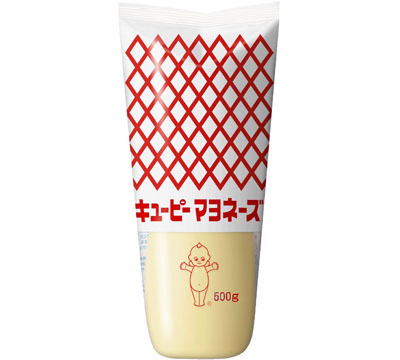 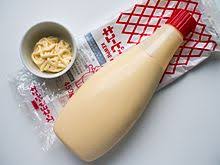 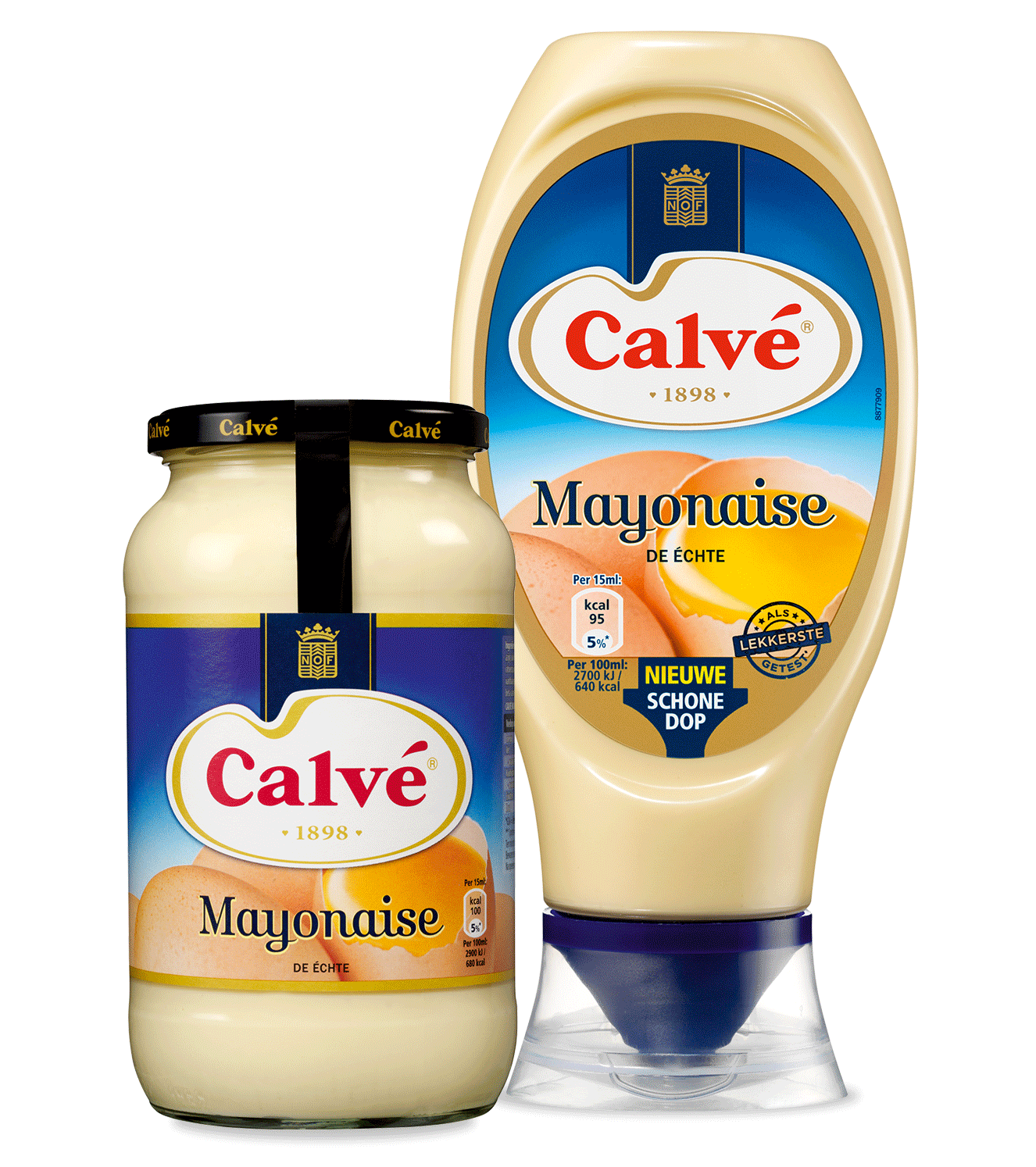 Category Cues: Packaging Type
mayonnaise comes in…
toothpaste comes in…
cheese comes in…
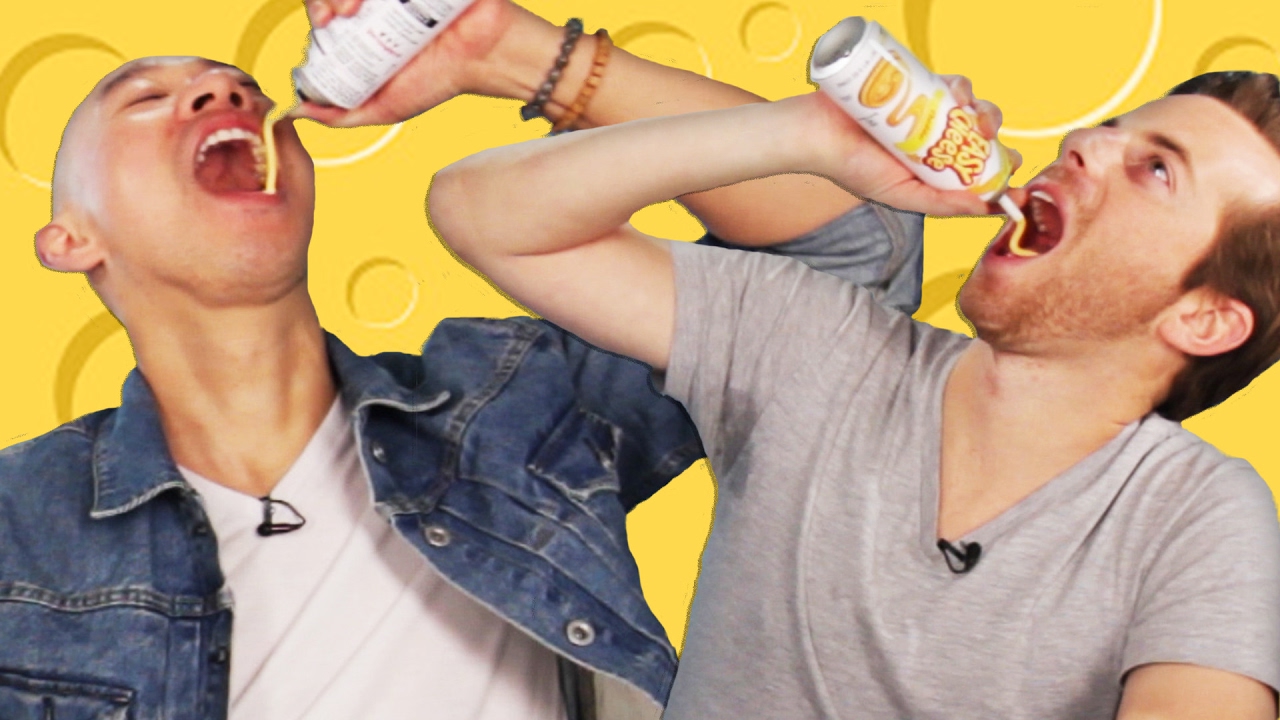 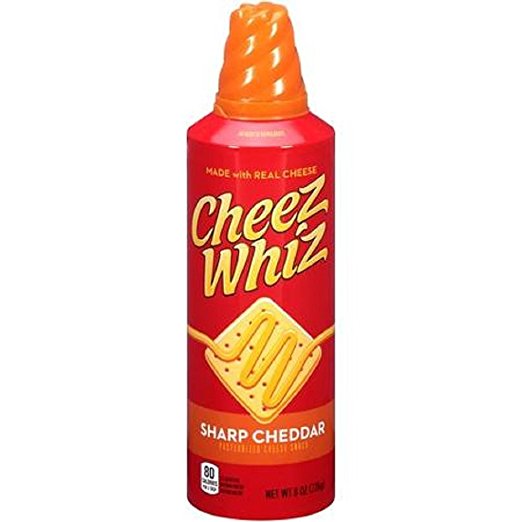 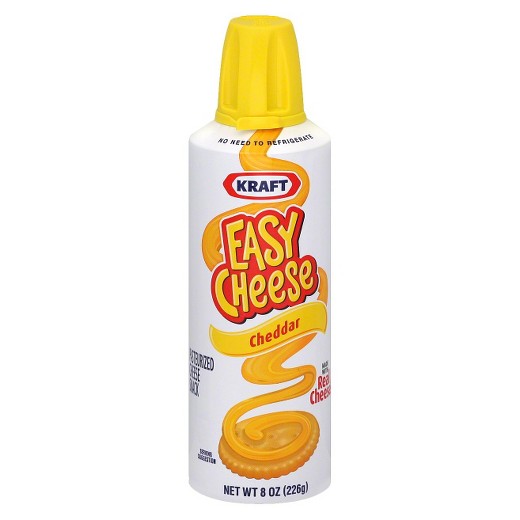 Category Cues: Packaging Type
mayonnaise comes in…
toothpaste comes in…
cheese comes in…
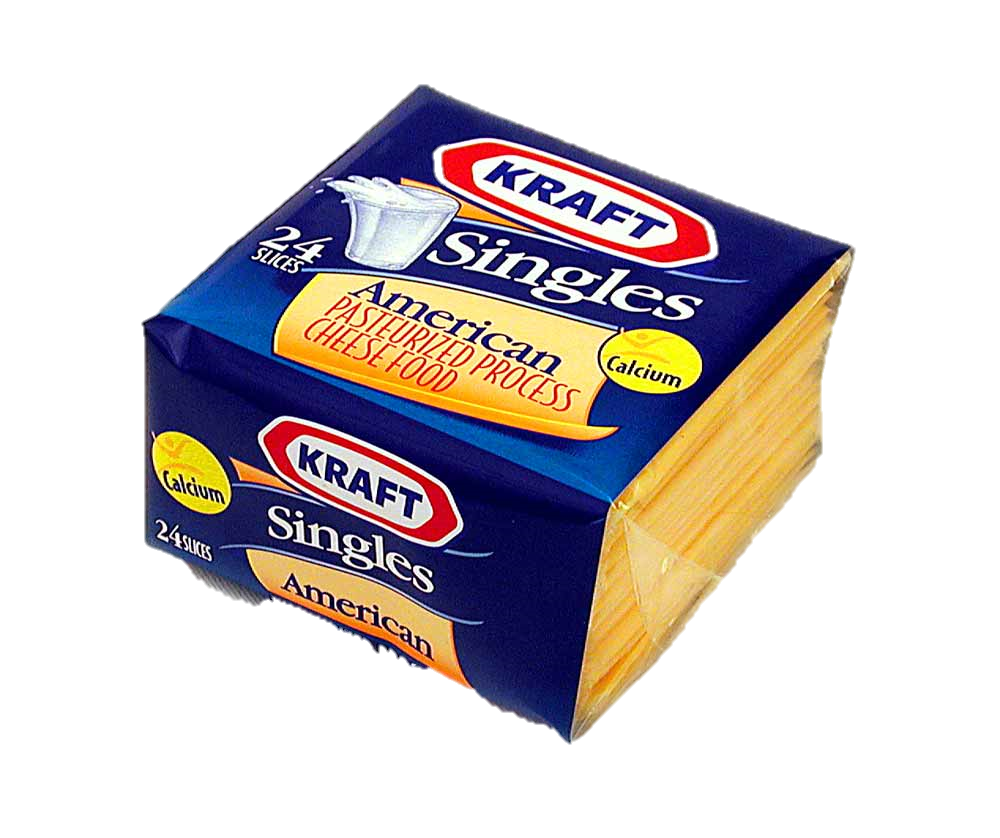 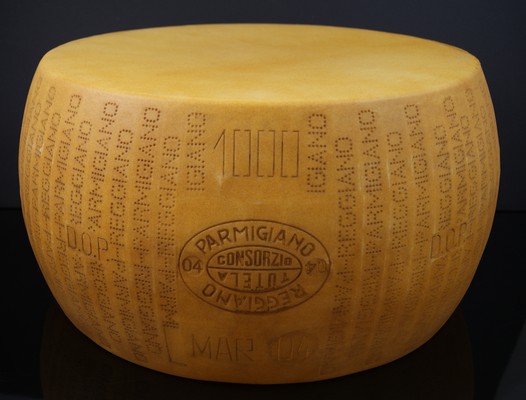 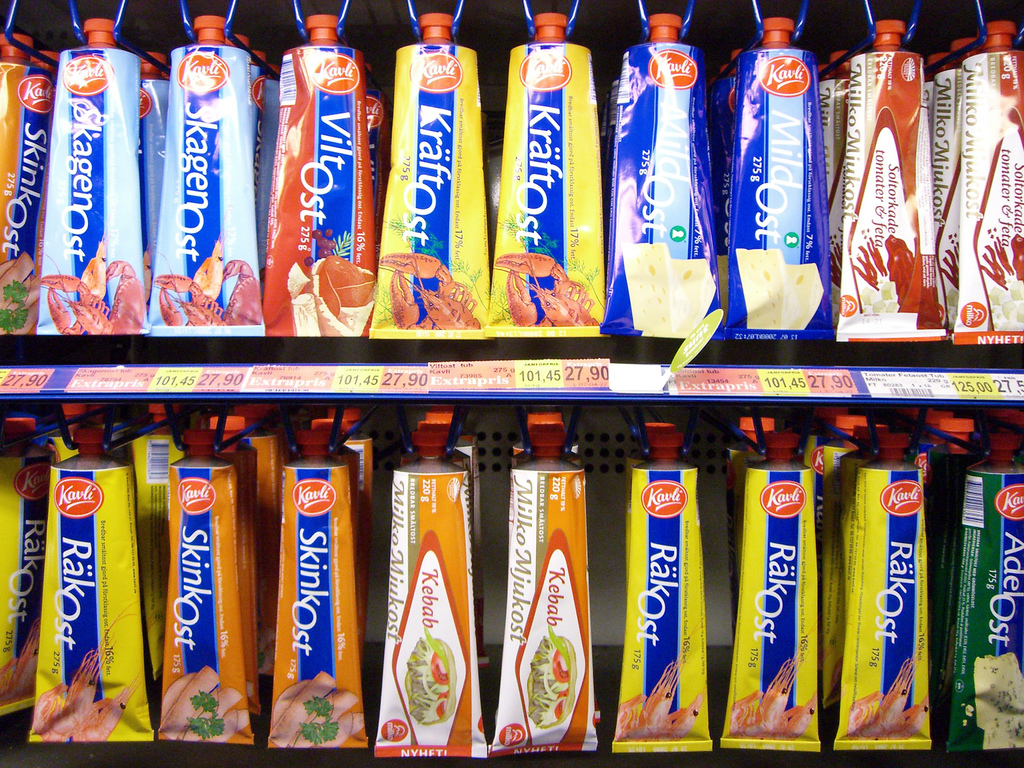 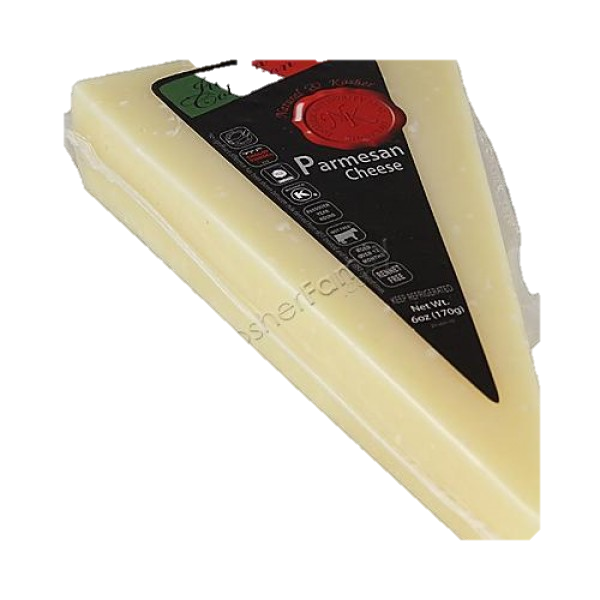 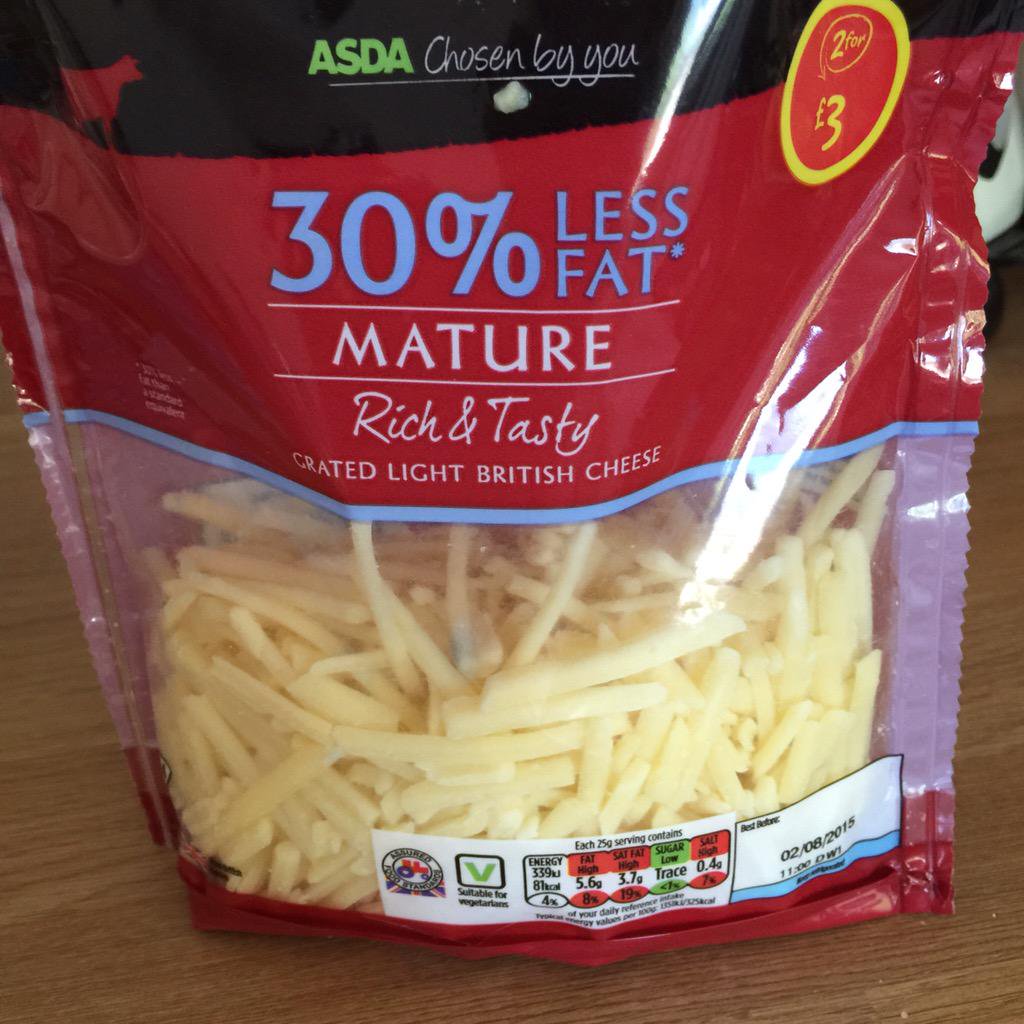 Close your eyes again, and imagine…
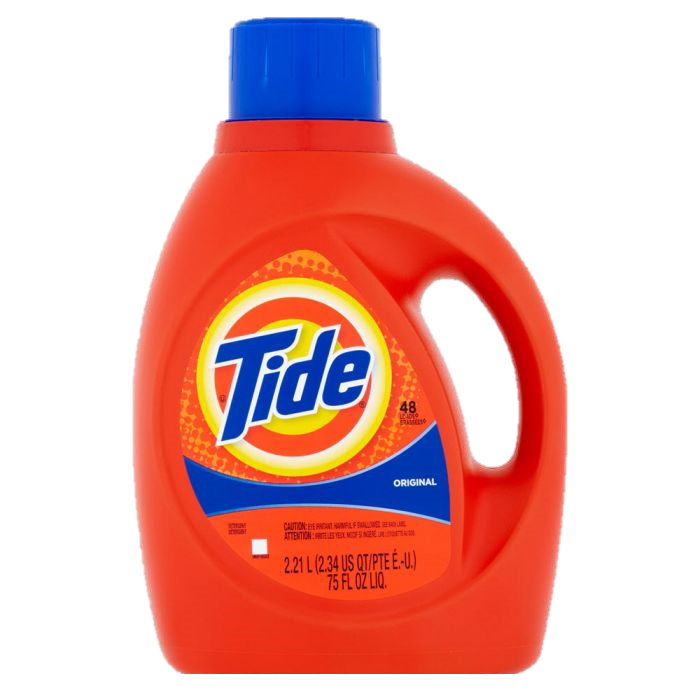 Large, brightly colored, bottle with lots of asymmetric curves
Background: bright blue, green or red
Big handle on one side
Brightly coloured text
Extra bold
Uppercase
Sans-serif italic font arranged diagonally
What product category am I?
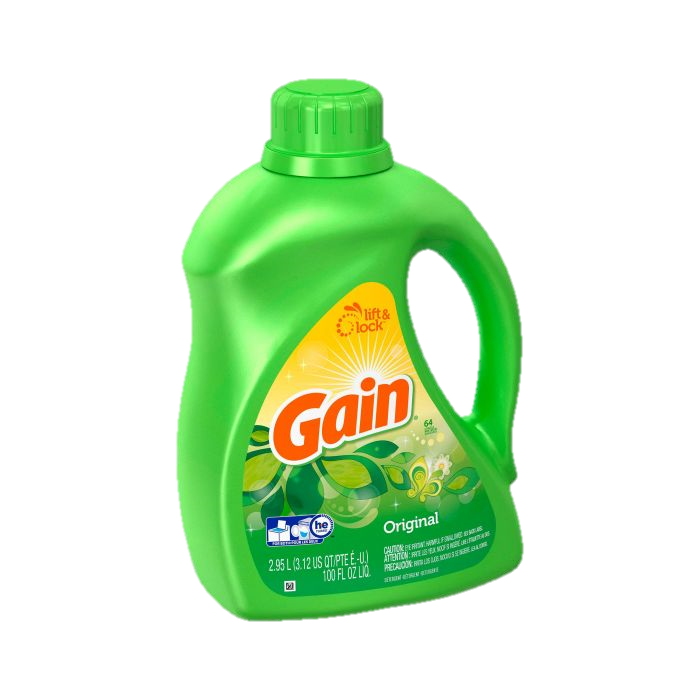 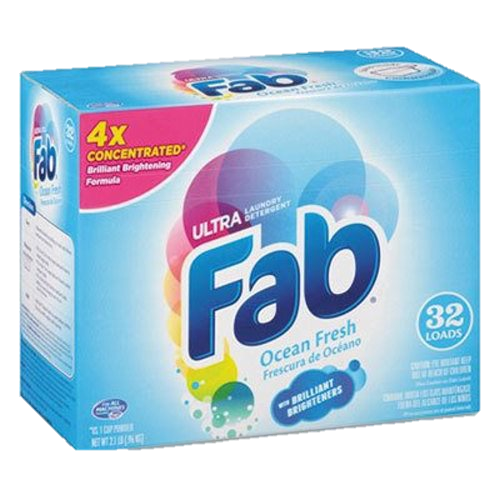 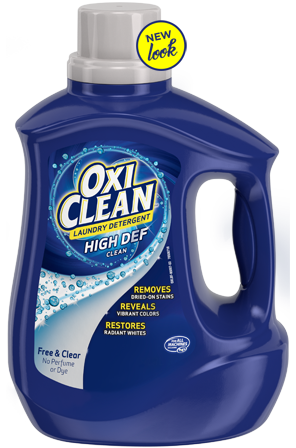 Celhay & Trinquecoste, 2014
Borrow Associations
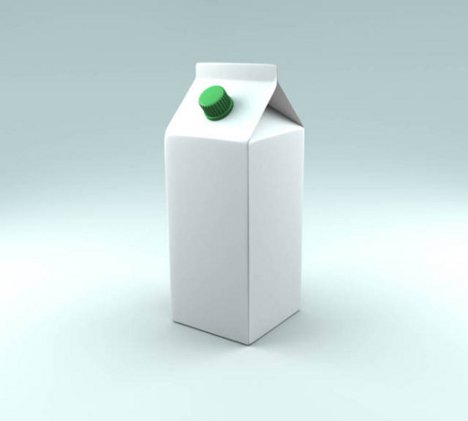 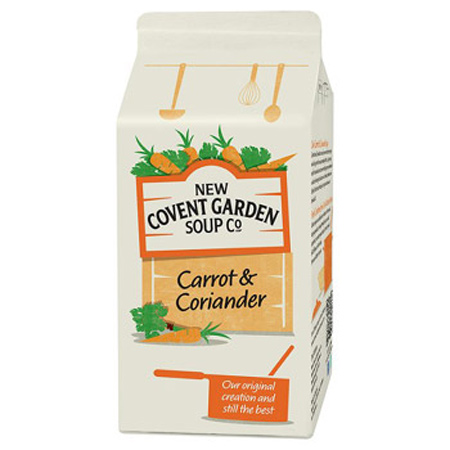 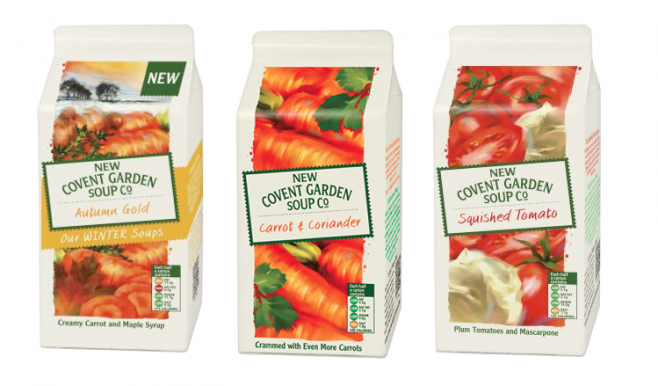 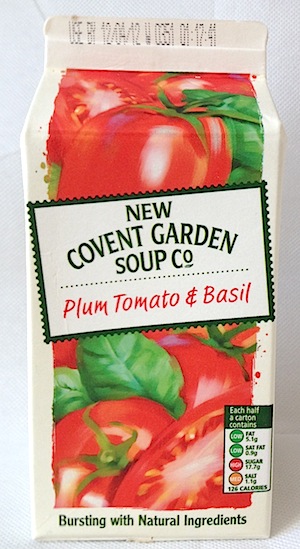 Gallace & Spence, 2014; Spence & Gallace, 2011
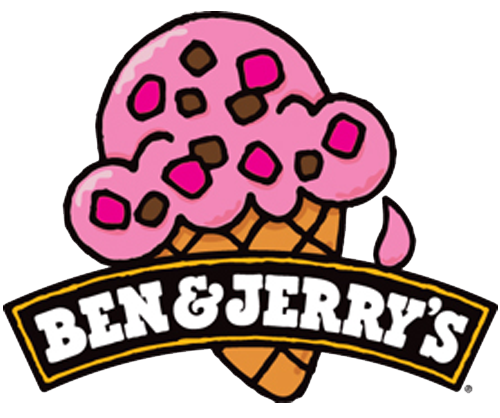 “99% pleasure. The rest is carton”
Spence & Gallace 2011, Cheskin (1957)
Bouba / Kiki effect
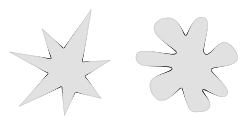 Neurotypical individuals: 88%
Köhler, W, 1929; Oberman LM & Ramachandran VS, 2008
Shapes and typefaces taste…
Angular shapes





High color saturation
Round





Low color saturation
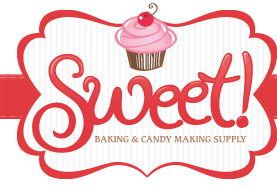 Velasco et al (2014) , Becker et al. (2011)
Symbolism in typefaces (fonts)
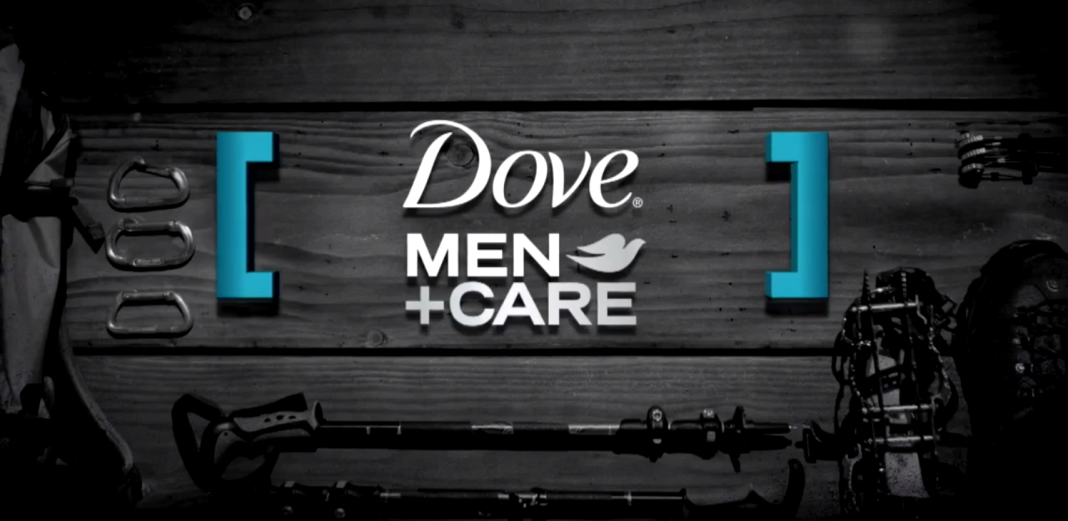 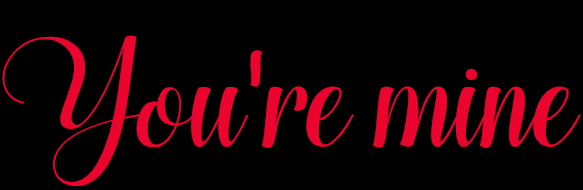 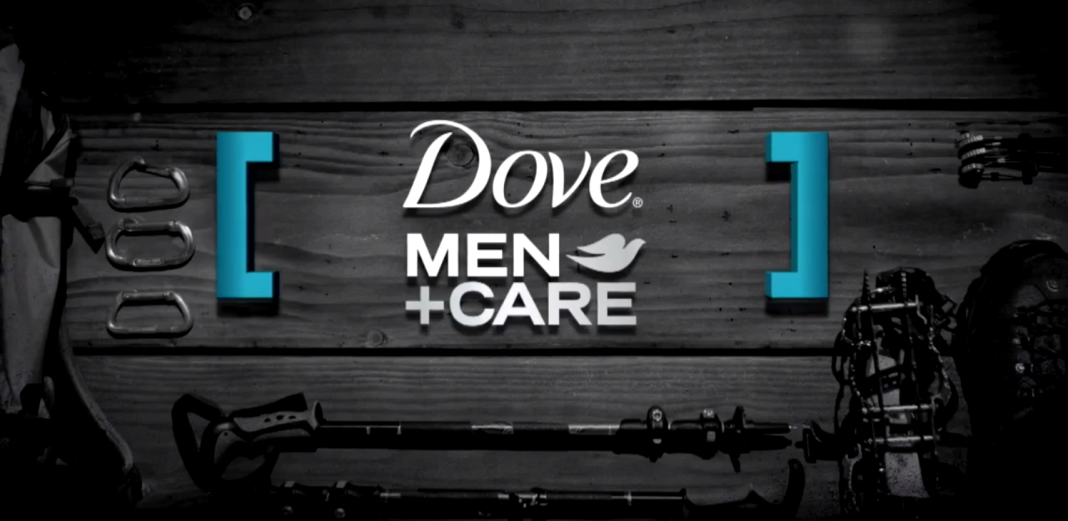 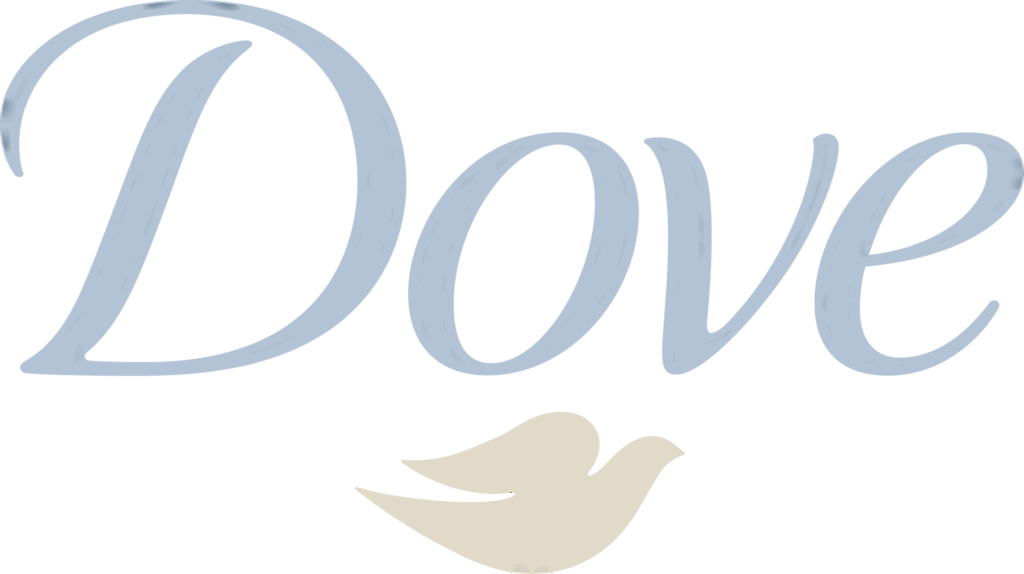 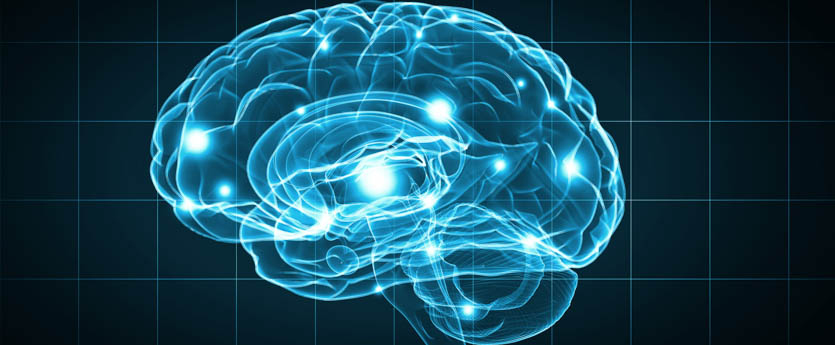 Neuroscience
Visual shape -> lateral occipital complex
Touch shape -> Lateral occipital tactile-visual region


Touch and visual processing are fundamentally integrated
Neural pathways overlap
Amedi, Jacobson, Hendler, Malach, & Zohary, (2002) Snow, Strother, & Humphreys, (2014)
Touchy-feely people
Need-for-Touch scale (12  question survey)
“When walking through stores, I can’t help touching all kinds of products.”
Hedonic
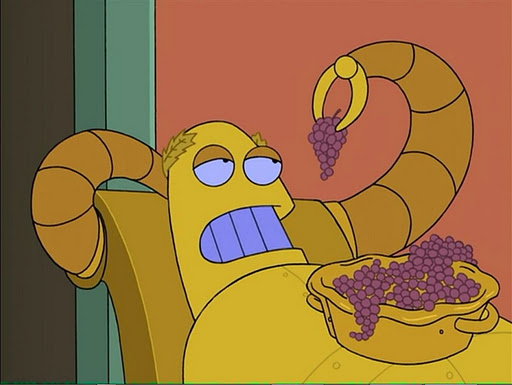 Peck & Childers, 2003
Touch
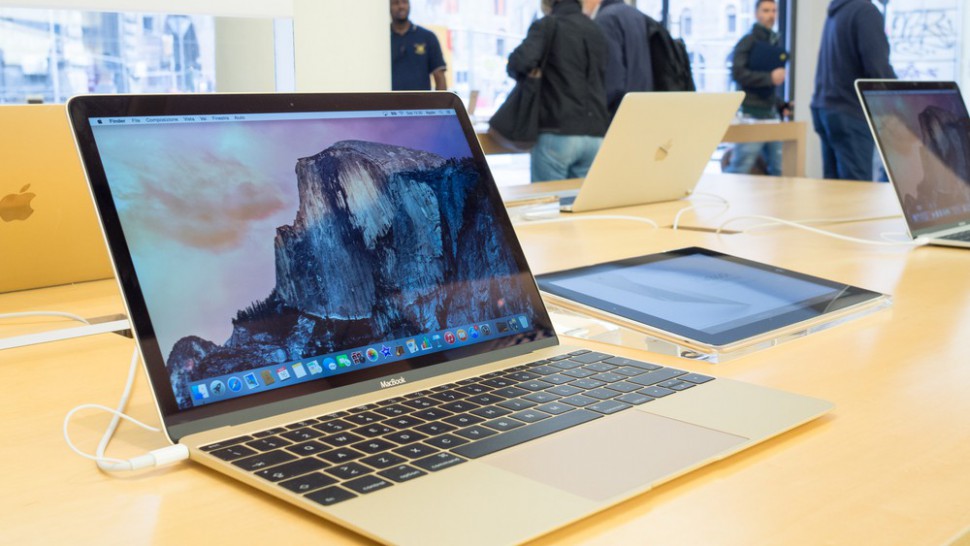 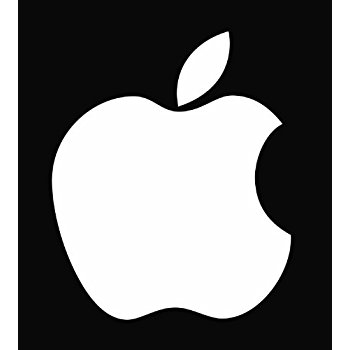 The Endowment Effect
Individuals value products more if they have touched it because they feel they are already endowed with / own it.
Garber, 2012; Gallo, 2012a, 2012b; Brasel & Gips, 2014; Kahneman, Knetsch, & Thaler, 1990; Krishna et al., 2017; Peck, Barger, & Webb, 2013; Peck & Shu, 2009; Peck & Childers, 2006; Peck & Shu, 2009
Q: Why are Kettle Chips so hard to open?
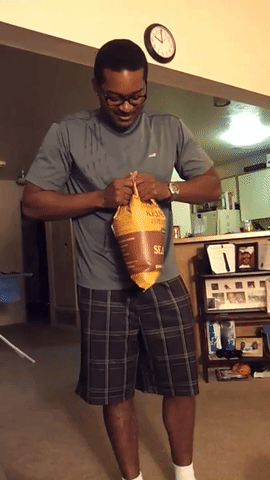 A: It makes them seem crunchier
McDaniel and Barker, 1977
Perceptual Transference
Difficulty Opening:	Increases crunchiness
Texture roughness: 	Increases perceived crunchiness
				Associated with ‘Natural’
Crackly sound		Seems fresher and crunchier
Compressibility: 		Sturdy cups = better drink
Weight: 			Heavier = better – cups, batteries 
Color saturation		Increases juice flavor
Karana 2009
Embossment
‘Premium’ cue
Backfires when clashes with other cues
Helps grab attention
Especially if shiny
Karana 2009
Packaging affects your perception of productsSee if you can spot the cues
Download the slides: thedavidfrank.com/talks

@TheDF
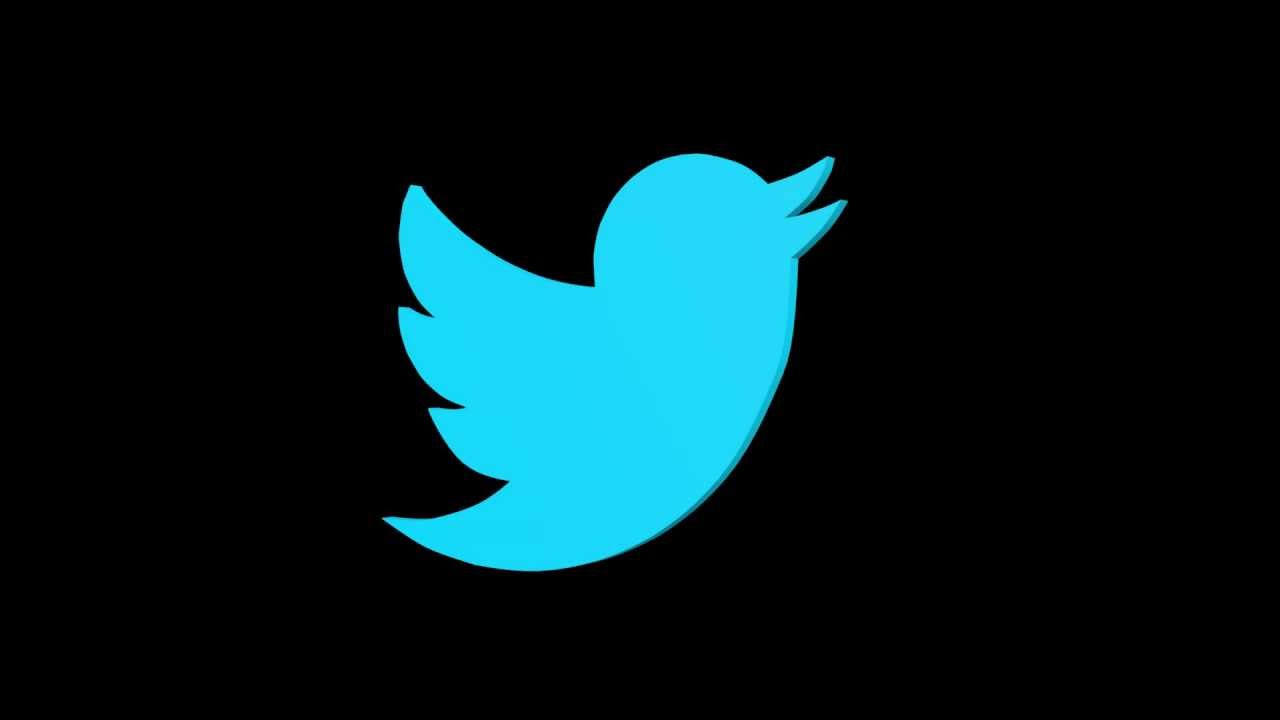 References
Becker, L., van Rompay, T. J. L., Schifferstein, H. N. J., & Galetzka, M. (2011). Tough package, strong taste: The influence of packaging design on taste impressions and product evaluations. Food Quality and Preference, 22(1), 17–23.
Birch, D., & Lawley, M. (2012). Buying Seafood: Understanding barriers to purchase across consumption segments. Food Quality and Preference, 26(1), 12–21.
Celhay, F., & Trinquecoste, J. F. (2014). Package Graphic Design: Investigating the Variables that Moderate Consumer Response to Atypical Designs. Journal of Product Innovation Management, 32(6), 1014–1032.
Cheskin, L. (1957). How to predict what people will buy. New York: Liveright.
Heide, M., & Olsen, S. O. (2017). Influence of packaging attributes on consumer evaluation of fresh cod. Food Quality and Preference, 60, 9–18.
Karana, E., Hekkert, P., & Kandachar, P. (2009). Meanings of materials through sensorial properties and manufacturing processes. Materials and Design, 30(7), 2778–2784.
Köhler, W (1929). Gestalt Psychology. New York: Liveright.
Koo, J., & Suk, K. (2016). The effect of package shape on calorie estimation. International Journal of Research in Marketing, 33(4), 856–867.
Krishna, A., & Morrin, M. (2008). Does Touch Affect Taste? The Perceptual Transfer of Product Container Haptic Cues. Journal of Consumer Research, 34(6), 807–818.
McDaniel, C., & Baker, R. C. (1977). Convenience Food Packaging and the Perception of Product Quality: What does “hard-to-open” mean to consumers? Journal of Marketing, 41(4), 57–58.
Oberman LM & Ramachandran VS (2008). "Preliminary evidence for deficits in multisensory integration in autism spectrum disorders". Social Neuroscience. 3 (3-4): 348–55
Olsen, S. O., Scholderer, J., Brunsø, K., & Verbeke, W. (2007). Exploring the relationship between convenience and fish consumption. Appetite, 49(1), 84–91.
Peck, J., & Childers, T. L. (2003). Individual Differences in Haptic Information Processing: The “Need for Touch” Scale. Journal of Consumer Research, 30(3), 430–442.
Spence, C., & Gallace, A. (2011). Multisensory design: Reaching out to touch the consumer. Psychology and Marketing, 28(3), 267–308.
Spence, C., & Wang, Q. (2015). Sensory expectations elicited by the sounds of opening the packaging and pouring a beverage. Flavour, 4(1), 35.
Velasco, C., Salgado-Montejo, A., Marmolejo-Ramos, F., & Spence, C. (2014). Predictive packaging design: Tasting shapes, typefaces, names, and sounds. Food Quality and Preference, 34.